Консультирование муниципальных образовательных систем на основе данных региональной оценки качества образования
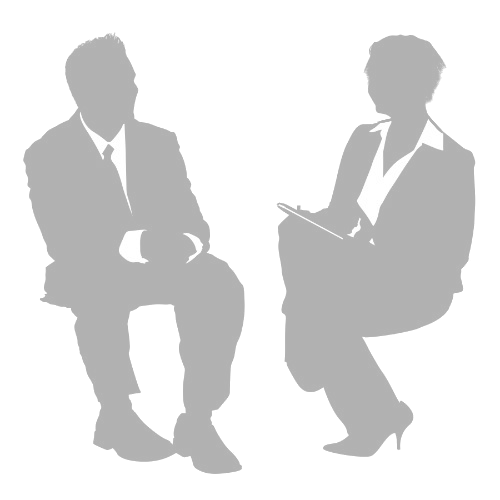 Михайлова Александра Андреевна,
главный специалист 
отдела мониторинга и анализа ГУ ЯО ЦОиККО
Запрос на диагностику и консультирование
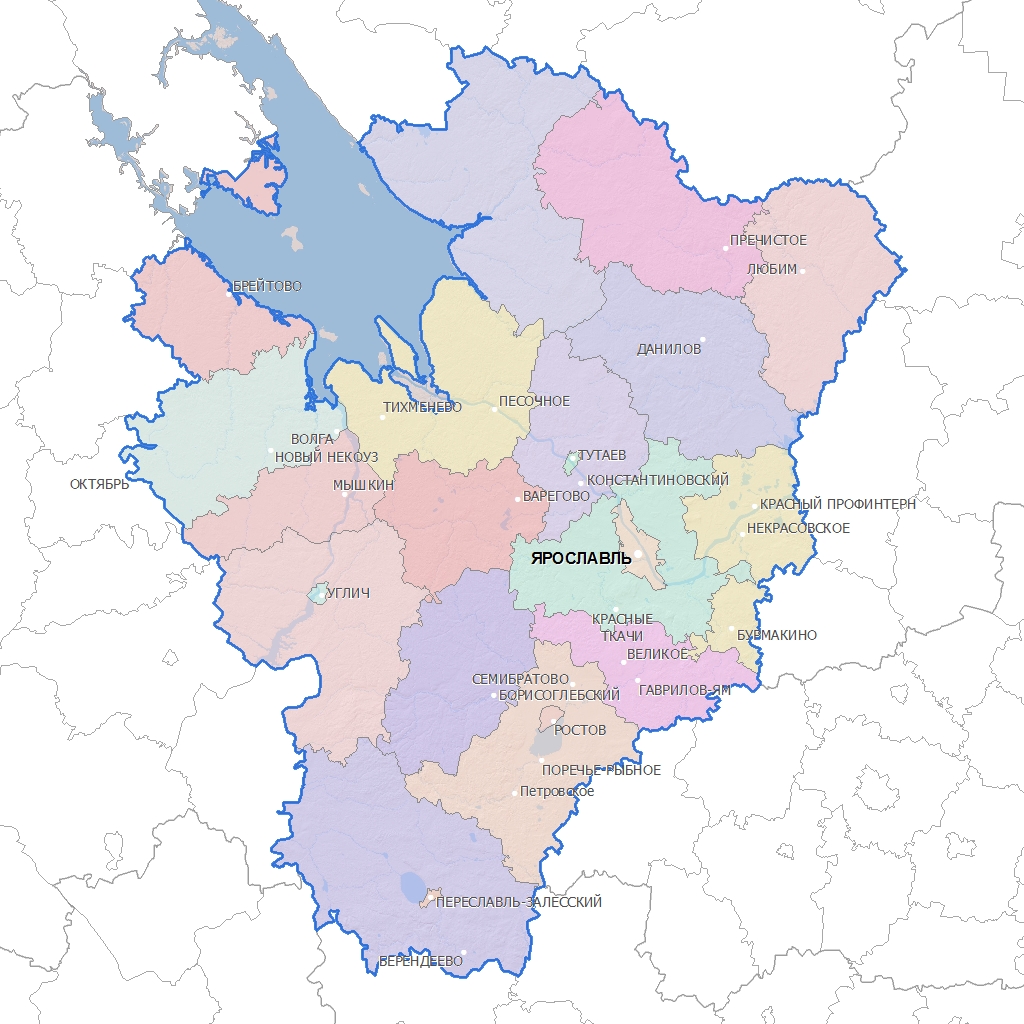 ЦОиККО
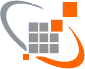 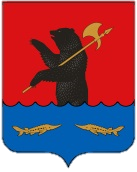 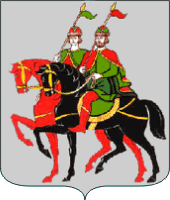 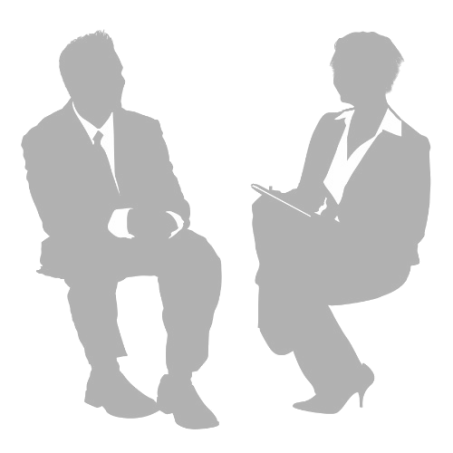 Диагностика
Социокультурные условия
SWOT – анализ, интервью с руководством органа управления образованием МР
Психологическое тестирование учителей (содержание организационной культуры школ, потребности учителей, образ ученика и т.д.)
Анкетирование обучающихся и родителей
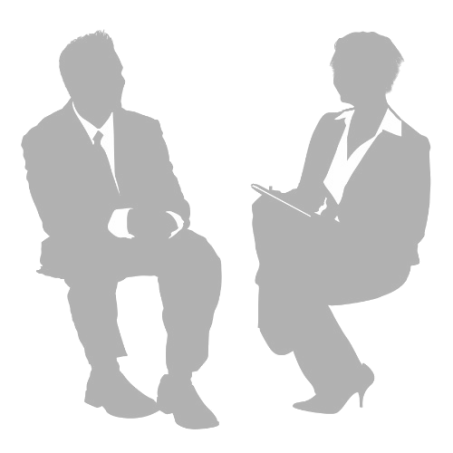 Одновременно с этим
Проводится серия семинаров с директорами школ по примерной тематике:
Детальный анализ результатов ЕГЭ по ряду предметов.
Модели организации образовательного процесса и модели управления.
Организационная культура школы.
Модели индивидуализации образования и т.д.
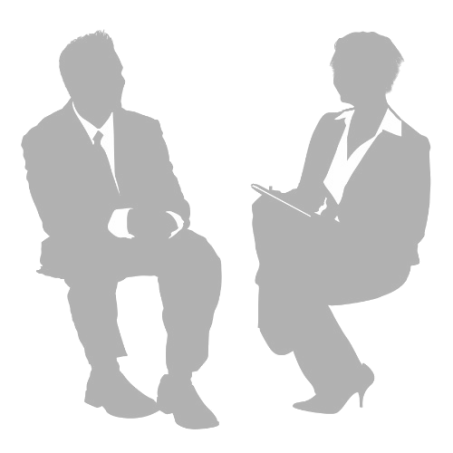 По результатам диагностики
Формулируется основная проблема муниципальной системы образования в отношении качества образования.
Проводятся дискуссии с руководством муниципального органа управления образованием по отношении к этой проблеме.
Намечается направление развития муниципальной системы образования с целью разрешения сформулированной проблемы и цели на перспективу и на ближайший год.
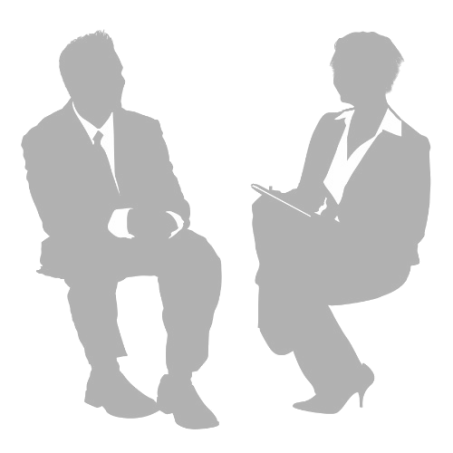 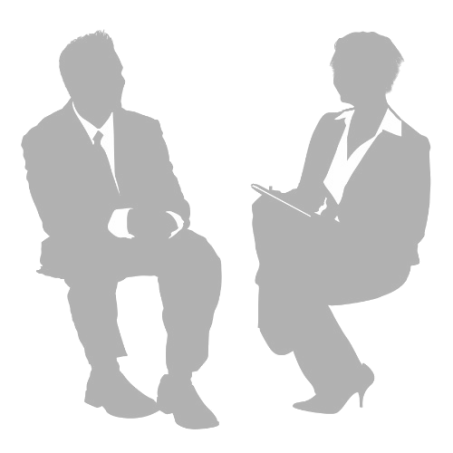 Значимость элементов содержания по математике (профильной)
и результаты по значимым элементам 
содержания (Ярославская область)
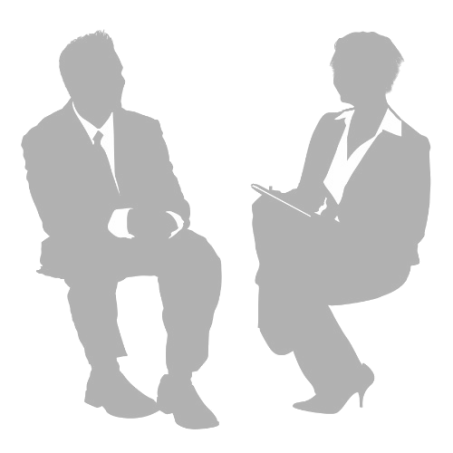